知识产权
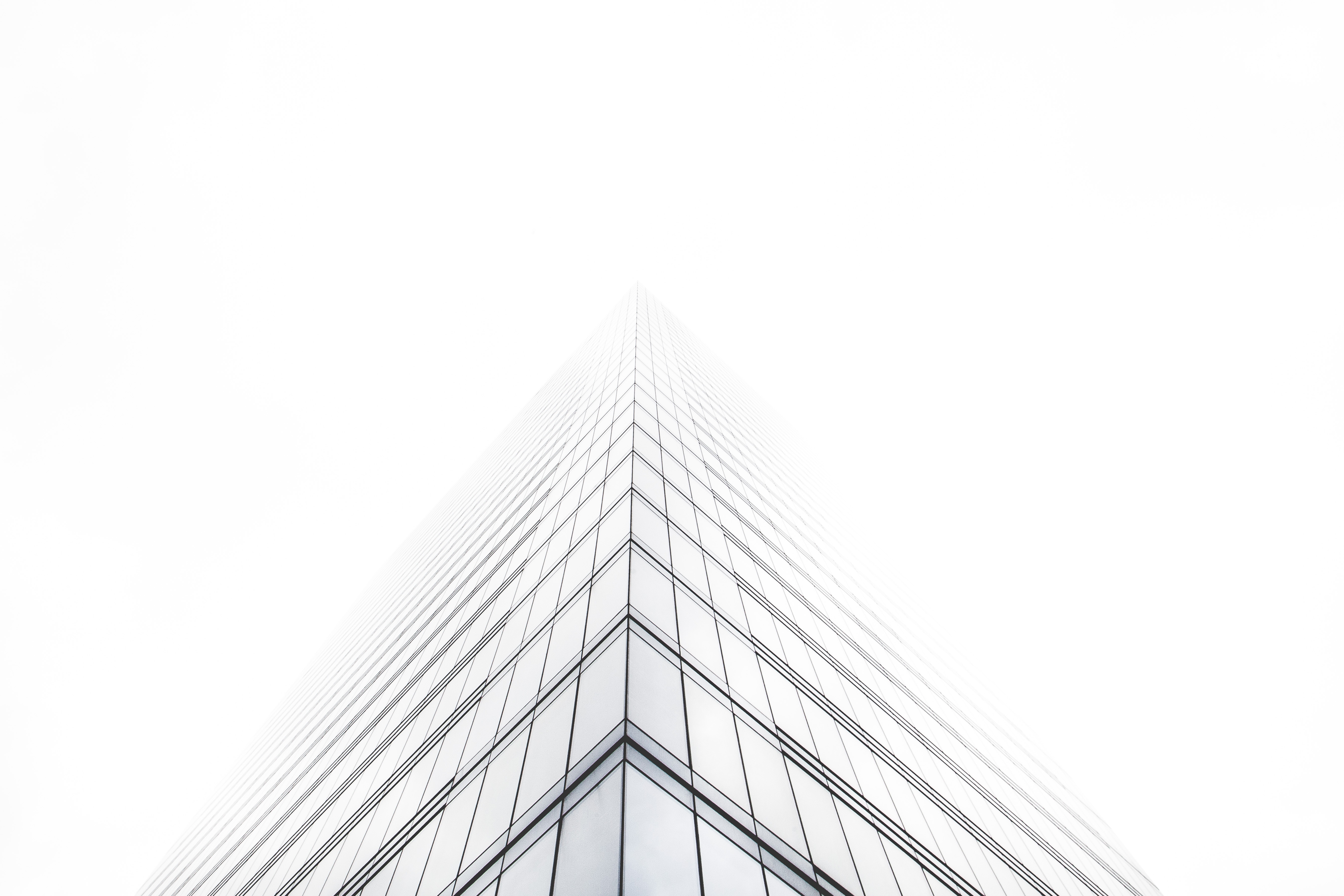 公司治理之道
主讲人：XXX
[Speaker Notes: 其实经过我们学习也好、自己做的案子也好，发现公司治理方面的问题对于公司的成长是很重要的。如果公司治理出现了问题，对公司的发展是致命的，它不像其他做业务一样可能会给公司一个缓冲机会，公司治理可能是牵一发而动全身。]
为什么讲公司治理？
[Speaker Notes: 为什么要讲公司治理呢？第一个当然是公司治理很重要，第二个也会跟大家讲一讲实际当中经常见的一些问题，比如章程完全套用工商模板、无操作性，不尊重规章制度啊，股东会或董事会的召开问题，公司出现僵局等。]
1
公司治理标志性事件
[Speaker Notes: 提到公司治理，有一个标志性事件，启发了公司治理这个理论。这个标志性事件，就是安然公司—安然之死。]
安然之死
安然之死
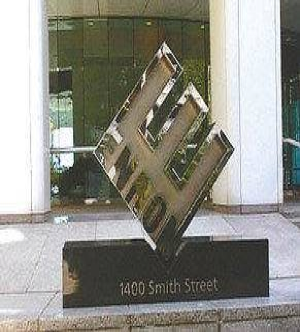 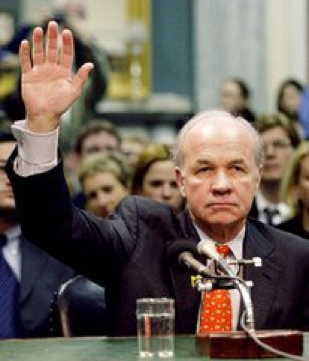 [Speaker Notes: 安然公司事件，是全球范围对公司治理系统的反思，而且完善了公司治理的一些制度。对于安然公司事件，我想大部分人应该都听说过，]
安然辉煌之路
1008亿
曾为世界上领先的能源批发商

拥有世界最大的电子商务交易平台
59亿
[Speaker Notes: 今天我们中国电子商务做的如火如荼，但是在十七八年前的安然公司已经是全球最大的电子商务平台。1990年到2000年的十年间，销售收入从59亿美元上升到1008亿美元。]
安然辉煌之路
9.79亿
2.02亿
[Speaker Notes: 净利润从2.02亿美元上升到9.79亿美元]
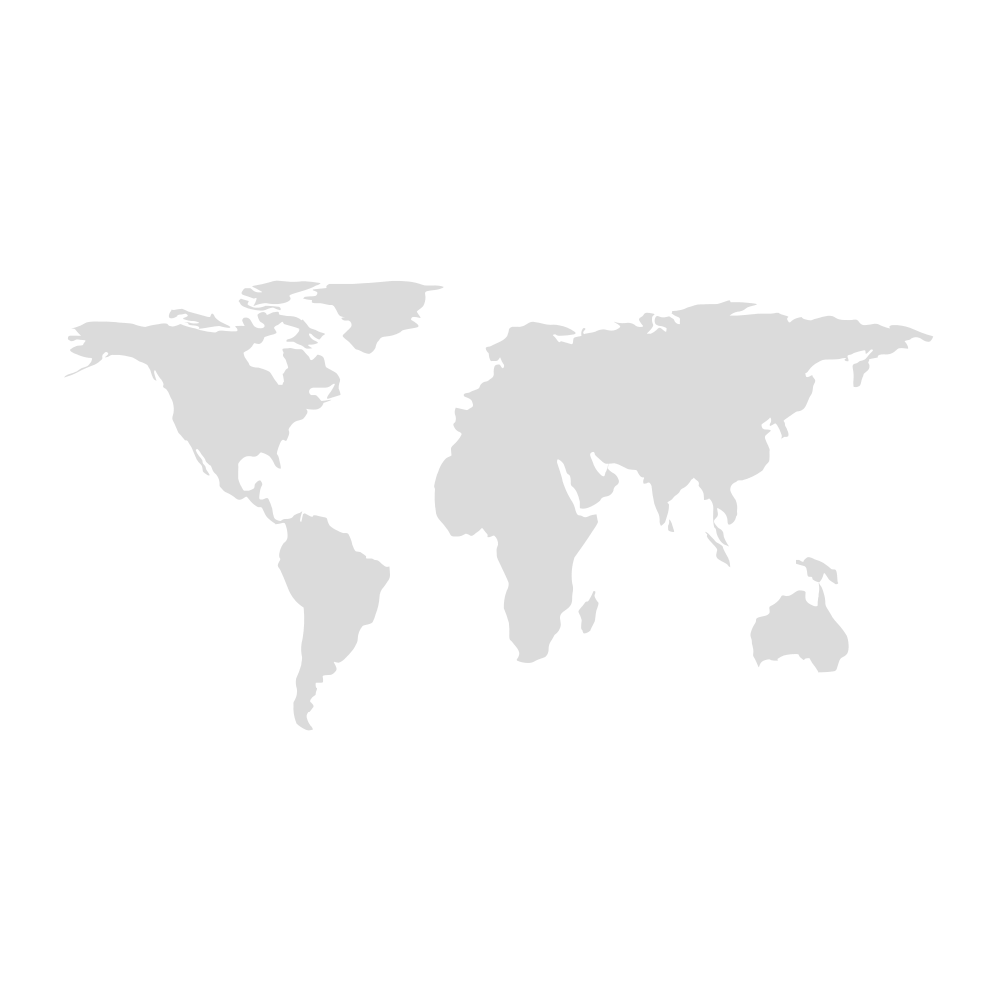 10年
安然辉煌之路
16
[Speaker Notes: 2000年，在世界500强中位列第16位，连续6年获《财富》杂志“最具创新精神的公司”称号，因为他们是最早一批做电子商务。安然花了10年的时间创造出来的辉煌成绩，却在短短48天轰然倒塌。]
溃败导火索
2001年10月16日
  发表年度第3季 度 
  亏损6.18亿美元的财务报表
[Speaker Notes: 安然公司破产的主要导火索是2001年第3季度的财务报表，报表显示它亏损了6.18亿美元。对比之前的高利润，突然爆出如此高的亏损，引发了一个重大的市场风险，因此2001年美国证券交易委员会开始进行调查。]
48天
安然溃败之路
美国证券交易委员
会进行正式调查
安然向美国证监会递交文件，承认做了假账
股价跌至0.26美元，
市值由峰值的800亿
美元跌至2亿美元
正式申请破产保护，
成为当时美国历史上
最大的破产企业
10月31日
11月8日
11月30日
12月2日
2001年
[Speaker Notes: 进入调查之后不到10天，安然提交了文件，承认之前做了假账，也就是说它之前存在有虚假的利润，而且有虚假的财务处理。在当月月底，股票跌到了不到1美元，市值由800亿美元跌至了2亿美元。所以安然事件导致了当时整个市场的恐慌，是一个很重大的资本市场的事件。在12月2日申请了破产保护，在当时是美国历史上最大的破产企业。]
安然之死的原因
1
2
3
4
公司治理的失衡
内部控制的失效
外部监督的失控
审计机构的失信
[Speaker Notes: 安然公司破产的主要导火索是2001年第3季度的财务报表，报表显示它亏损了6.18亿美元。对比之前的高利润，突然爆出如此高的亏损，引发了一个重大的市场风险，因此2001年美国证券交易委员会开始进行调查。在进行事后调查，调查安然之死的原因时，提到公司治理，即公司内部系统性的管理问题。其中最主要的原因是公司治理的失衡，公司内部实际上是不同利益关系的平衡以及权利的平衡，按照中国公司法讲就是三会制度，还有管理者和所有者间权利平衡的问题。在分析安然公司时发现，实际上的管理层权力过大，他们做了大量的财务虚假和转移公司财产。]
1
公司治理的失衡
公司内部的制衡关系遭到破坏
管理层权力过大，财务虚假、大量转移公司财产
[Speaker Notes: 其中最主要的原因是公司治理的失衡，公司内部实际上是不同利益关系的平衡以及权利的平衡，按照中国公司法讲就是三会制度，还有管理者和所有者间权利平衡的问题。在分析安然公司时发现，实际上的管理层权力过大，他们做了大量的财务虚假和转移公司财产，董事会都没有对其进行一个监管和制衡，所以这种情况下，明显就是内部关系受到了破坏，破坏之后导致公司治理的失衡。]
2
内部控制的失效
董事会监管不力
[Speaker Notes: 因为它内部的失衡，导致董事会监管不力。这里跟我们的公司法有些冲突，中国的公司法中，监事会起到更多的监管作用，暂时不说我们公司的监事会是否真正起到作用，我们法律更多是赋予监事会监督权。而在美国的公司的制度里，董事会起到我们监事会监督的作用。在德国，监事会是高于董事会的地位。日本公司和我们是相似的，监事会相对平衡于董事会，一个负责监督，一个负责执行。]
3
外部监督的失控
评级机构失察、分析师所在内部机构融资驱动推荐
[Speaker Notes: 因为安然是一个上市公司，对整个上市公司外部监督的失控。我们所说的外部监督实际上是第三方的监督，包括一些投资的评级机构，他们会在市场上对上市公司进行一定的分级和评估，这些信息都会公开。但是在安然这个事件中，外部的监督及整个市场的监督也出现了问题，它本身也是服务于投资机构。]
4
审计机构的失信
安达信财务审计的虚假
2001年2500万审计费，咨询费更高
[Speaker Notes: 第四个原因是他本身第三方的评估机构出现很严重的失职，为什么安达信会出现虚假呢？因为他与安然之间并不是一个独立的第三方，根据后来的调查发现，比如2001年安达信的审计费用是2500万，而其他咨询等费用远远高于2500万，实际上他有一个明显的利益。其实安然之死最核心的问题就是公司治理出现了问题，一个坏的公司治理最终结果只会是破产。安然公司之死是坏的公司治理的一个典型案例，安然之死引发了全球公司治理的一个反思，]
万宝之争
万宝之争
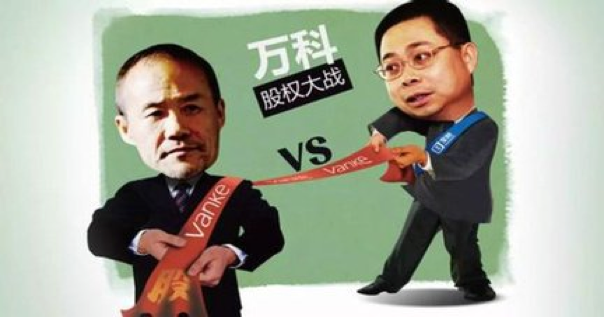 [Speaker Notes: 对于我们国家比较典型的而且一直可以在网上看到的关于公司治理的案例，有我们的万科。他里面设计到三会之间权力的制衡，如何对管理层进行监督，如何能确保股东的利益，如何保证第三方对公司有一个客观公正的评估保障投资人的利益。]
什么是公司治理？
[Speaker Notes: 可能大家更多的感觉是股权问题，内部风控问题，日常经营公司的风险问题等。那么究竟什么是公司治理呢？]
公司治理
狭义的
内部治理
广义的
外部治理
[Speaker Notes: 公司治理主要分内部治理和外部治理]
公司治理
所有者对经营者的监督，其目标是保证股东利益的最大化，防止经营者对所有者利益的背离，主要通过股东大会、董事会、监事会以及管理层所构成的公司治理结构进行内部管理。
内部治理
[Speaker Notes: 内部治理主要针对股东利益保护的问题，所有者对经营者监督，保护股东利益最大化，防止经营者对所有者利益的背离，主要通过股东大会、董事会、监事会以及管理层所构成的公司治理结构进行内部管理。]
公司治理
狭义的
内部治理
广义的
外部治理
公司治理
设计广泛的利益相关者，包括股东、管理层、雇员、债权人、供应商、政府等与公司利益相关的群体。治理的目标不仅是股东利益的最大化，而且要保证公司各方面利益相关者的利益。
外部治理
[Speaker Notes: 广义的公司治理，除了保障股东的利益，更多的去平衡公司外部和内部所有利益相关者，广义的公司治理就是要设计广泛的利益相关者，包括股东、管理层、雇员、债权人、供应商、政府等与公司利益相关的群体。治理的目标不仅是股东利益的最大化，同时要保证公司各方面利益相关者的利益。公司成立最初的时候，可能只是保障股东利益最大化，而随着公司的发展，还要兼顾所有利益相关者利益的平衡。]
公司治理
股东利益
利益相关者利益
追求平衡，股东获取收益不能以侵害利益相关者利益为代价，公司需追求股东、管理层、员工、客户和社会效益的共赢。
[Speaker Notes: 因此，它其实追求的是股东利益和相关者利益之间的平衡。根据前面的案例和概念，可能感觉公司治理不是严格意义上的法律范畴的概念，它是一个管理学的概念。公司治理放在管理学中的确是一个管理方面的概念，但在实务操作中，有律师或者会计师这样更专业的身份者，会对更实际的对公司治理进行操作。因此，我们主要从公司法的角度来讲解一下公司治理。]
涉及公司法纠纷呈现出的特点
[Speaker Notes: 一般涉及公司法纠纷有哪些特点呢？]
涉及公司法纠纷呈现出的特点
1
2
3
4
多为有限公司
新类型案件增加
法律关系复杂
涉及利益主体众多
1
多为有限公司
成立之初靠相互信任来维护，一旦公司发生变化，就有可能引发纠纷
[Speaker Notes: 涉及公司类发生纠纷的多为有限责任公司。有限责任公司具有资合兼人合的特征，公司的成立之初股东之间一般存在着一种相互信任的关系，大家在一定程度上能够同甘共苦，经营等很大程度上要靠这种相互信任来维护。但在社会诚信普遍缺失的大环境下，这种相互信任变得十分脆弱而极易发生危机，公司内部治理结构异化、股东之间的排挤和压榨使得股东之间的信任不复存在，引发多种股东权纠纷。]
3年
[Speaker Notes: 最近接触到一个案子，公司在设立之初时，两个股东各持50%股份，大家都比较相信对方，你也相信我我也相信你。当时两人约定，既然各持50%那就轮流坐庄，你干3年董事长我干3年董事长，每人都过过当董事长的瘾。设立之初的时候大家也都相互信任，但3年下来之后公司发生了很大的变化，公司膨胀的非常厉害，因为它的经营包括产品的市场占有力变得很强大，导致现任董事长心态发生变化。本来到了3年的期限按约定该换人，但在这种情况下现任董事长不交权，不仅不交权而且把公司的相关人员全部换成他自己的人，也就是他在一定程度上牢牢的把握住了公司整个控制权。另一个股东肯定不愿意，双方谈不拢。这种情况下双方依据当时签订的公司章程现在就出现问题，公司章程约定公司更换法定代表人这种重大事情要超过三分之二的股权来表决，虽然公司章程约定了三年一换，但是没有规定不交权时该如何来解决。两人各持50%，谁也过不了三分之二，现任董事长把持着权力不交，在一定程度上他也是研究了公司章程相关的约定才会迟迟不予交权，现另一股东已提起了诉讼。]
2
新类型案件增加
2014年3月1日新修订《公司法》
 施行后，出现大量新类型案件
[Speaker Notes: 新类型案件明显增加。2014年3月1日新修订《公司法》施行后，公司诉讼案件的数量不仅是绝对数量的增加，而且还包括大量新类型案件的出现，例如，关于公司内部决策程序及决议效力的认定，小股东权益保护，公司法人组织消灭诉讼等。有这样一个案件，一个公司的法定代表人从内部通过一些相关的运作，挪用公司一千多万用于自己另外的公司。]
3
法律关系复杂
法律关系复杂
涉及当事人数众多
[Speaker Notes: 法律关系复杂，案件涉及当事人人数众多。现代公司是多元利益的集合体，公司诉讼案件往往包含多个法律关系，既有公司内部的股东与股东、股东与公司、董事和高管人员之间的关系，又有公司外部债权人与公司、股东、中介机构之间的关系；既涉及当事人承担责任的实体问题，又涉及认定公司决策程序是否合法的程序问题，法律关系较为复杂。
而且，实践中当事人一方人数往往在二人以上，并提出多个诉讼请求，既有确认之诉，又有给付和变更之诉；既有本诉，又有反诉。例如：在一起案件中，原告请求查阅公司账簿，并分配利润；被告则反诉请求确认原告不具有股东资格。请求查阅公司账簿完全没问题，但是通过查阅账簿请求分配利润，这不符合法律规定。多个法律关系交织在一起。又如：在公司决议撤销或确认效力之诉中，当事人往往是公司的数个股东。]
4
涉及利益主体众多
涉及利益主体众多，经常涉及三
方甚至四方的利益冲突和对立
[Speaker Notes: 涉及经济利益冲突比较激烈，涉及的利益主体众多，经常涉及三方甚至四方的利益冲突和对立，导致当事人之间很难形成一致的和解意见。而且，当事人之间的利益冲突比较激烈，往往涉及公司存亡、股东资金的进退、公司的控制权等重大经济利益，使得公司诉讼案件难以调解处理。
这些在公司治理中可能会出现的法律问题以及如何来解决，在后面都会详细的讲到。]
2
最新公司法
&
公司法解释四
[Speaker Notes: 2013年12月28日，第十二届全国人民代表大会常务委员会第六次会议通过对《中华人民共和国公司法》所作的修改，自2014年3月1日起施行。我们来看看最新的公司法都有哪些新的规定。]
最新公司法
取消对公司注册资本最低限额的限制
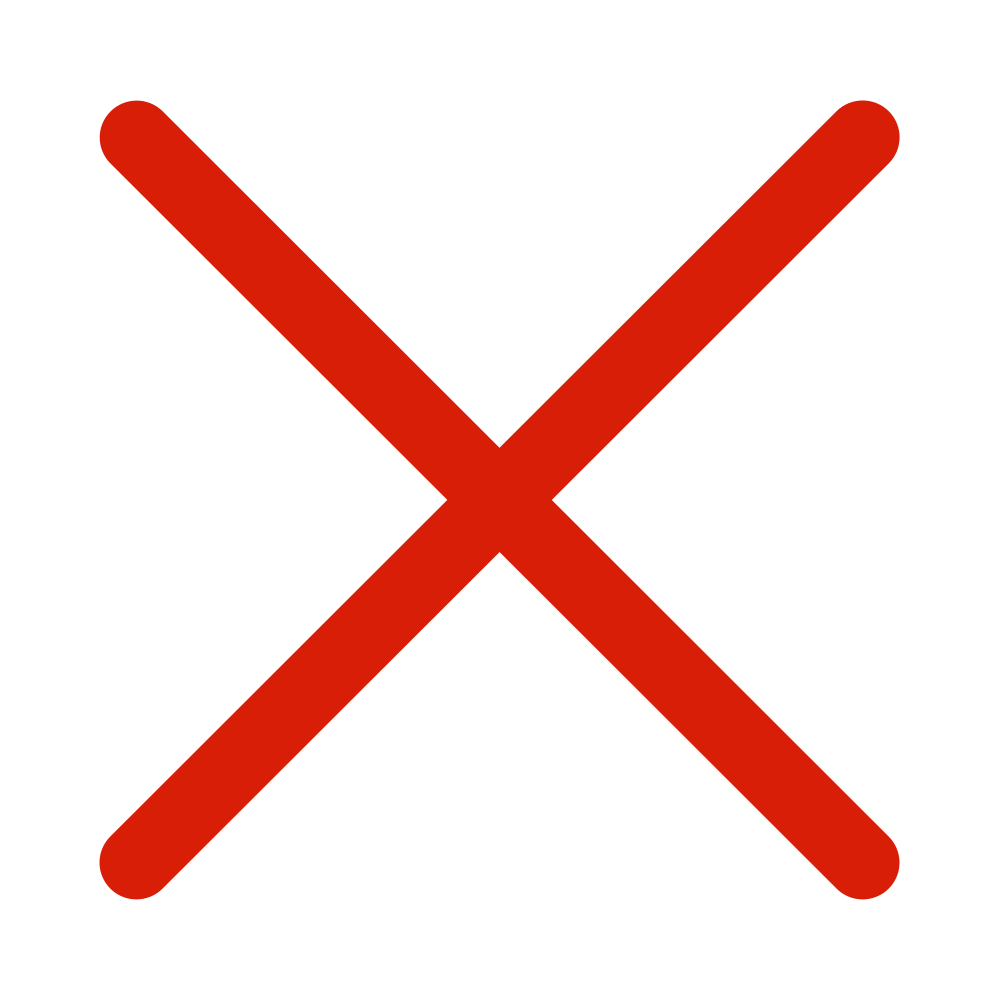 公司最低注册资本
有限责任公司
一人有限责任公司
股份有限公司
3万元
10万元
500万元
[Speaker Notes: 旧的公司法中规定了公司最低注册资本，而根据2014最新公司法修改的规定，除法律、行政法规以及国务院决定对有限责任公司或者股份有限公司的注册资本最低限额另有规定外，取消了有限责任公司最低注册资本3万元、一人有限责任公司最低注册资本10万元、股份有限公司最低注册资本500万元的限制。这意味着，公司设立向所有的市场主体放开，注册资本不因公司形式的不同而有不同的要求，公司股东或发起人可以不受注册资本多少的影响自主决定设立有限责任公司或者股份有限公司。1元设立有限责任公司或者股份有限公司成为可能。]
取消对公司注册资本实缴的限制
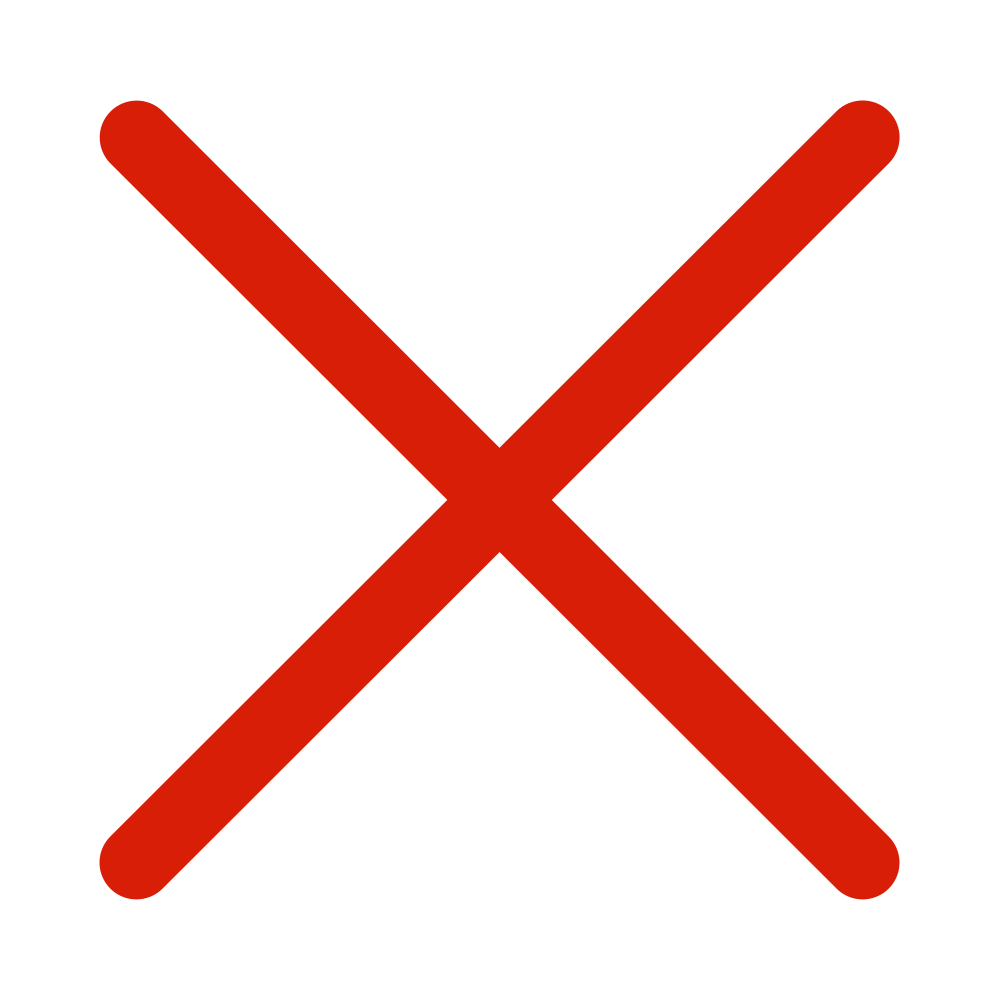 [Speaker Notes: 根据2014最新公司法修改的规定，除法律、行政法规以及国务院决定对有限责任公司或者股份有限公司的注册资本实缴另有规定外，取消有限责任公司股东或者发起设立的股份有限公司的发起人的首次出资比例和最长缴足期限。2014最新公司法修改这一点意味着自2014年3月1日起，公司法关于有限责任公司“全体股东的首次出资额不得低于注册资本的百分之二十，也不得低于法定的注册资本最低限额，其余部分由股东自公司成立之日起两年内缴足。”和发起设立的股份有限公司“全体发起人的首次出资额不得低于注册资本的百分之二十，其余部分由发起人自公司成立之日起两年内缴足；除了募集设立的股份有限公司的注册资本为在公司登记机关登记的实收股本总额外，有限责任公司的注册资本为在公司登记机关登记的全体股东认缴的出资额，发起设立的股份有限公司的注册资本为在公司登记机关登记的全体发起人认购的股本总额。有限责任公司股东或者发起设立的股份有限公司的发起人在公司章程中自行规定其认缴的注册资本是否分期出资、出资额和出资时间，包括一人有限责任公司也不需要在公司设立时一次足额缴纳公司章程规定的出资额。全体股东（发起人）认缴的注册资本可以在十年、二十年甚至更长时间内缴足。]
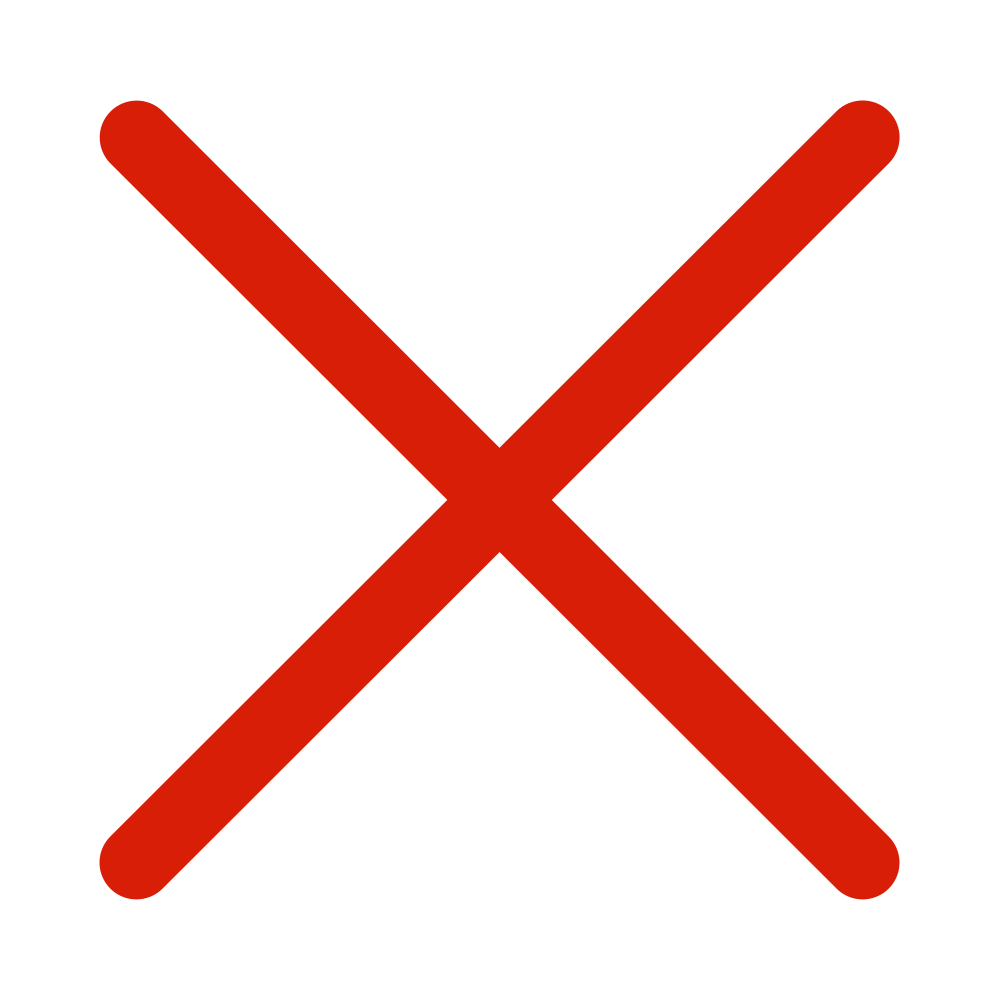 取消对公司货币出资的比例限制
全体股东的货币出资金额不得低于有限责任公司注册资本的30%
[Speaker Notes: 2014最新公司法修改删去公司法第二十七条第三款“全体股东的货币出资金额不得低于有限责任公司注册资本的百分之三十。”]
出资方式
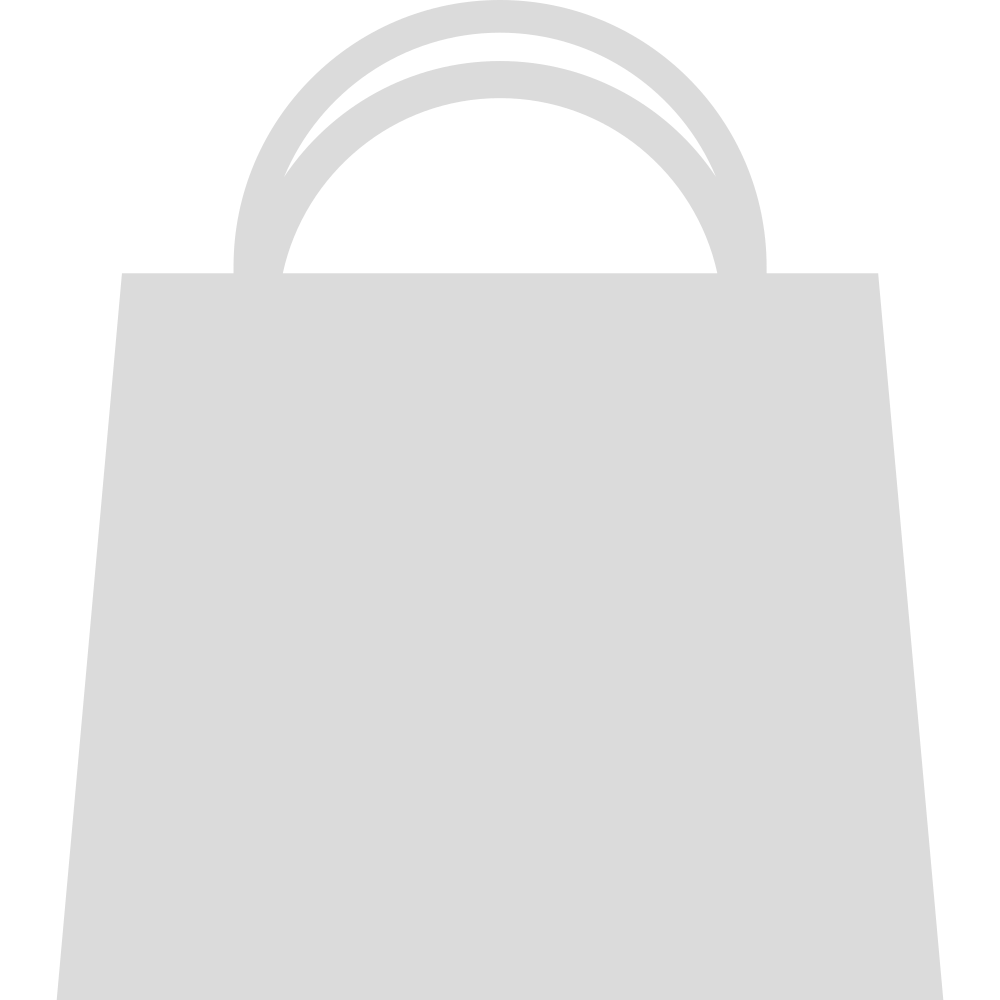 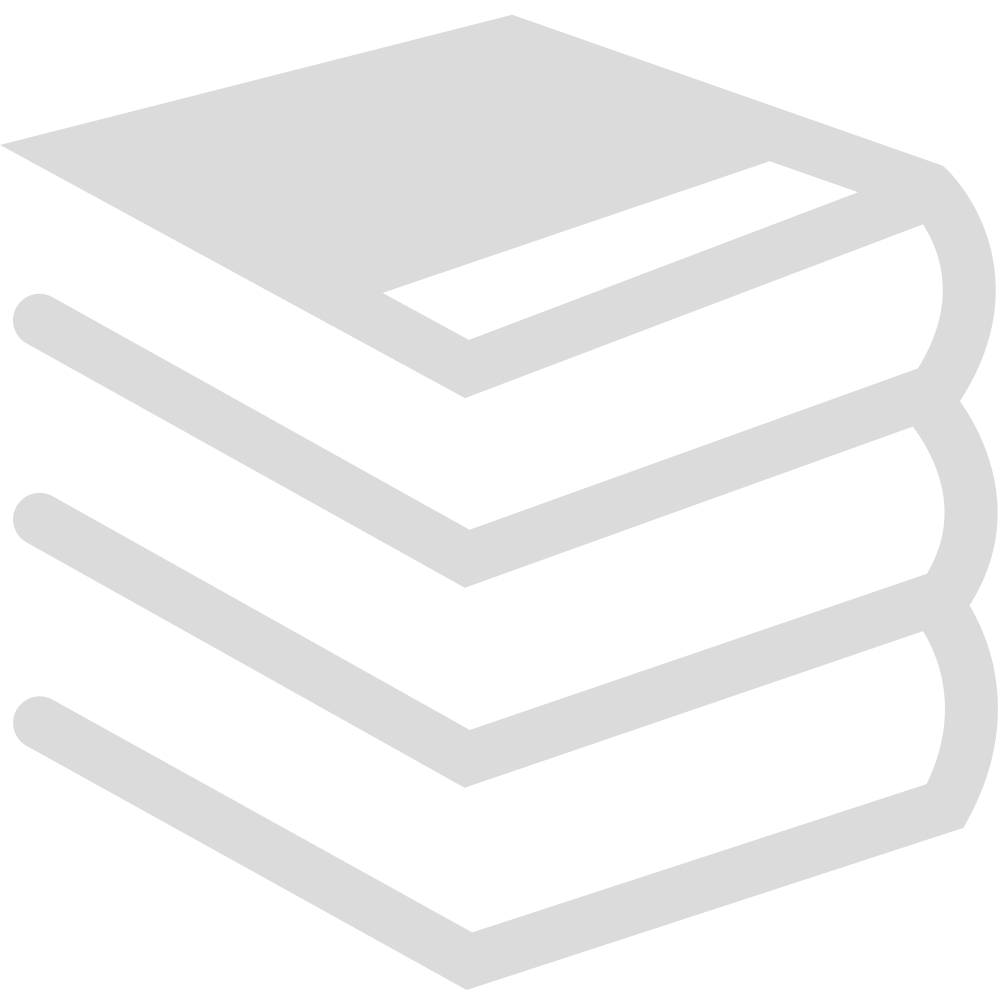 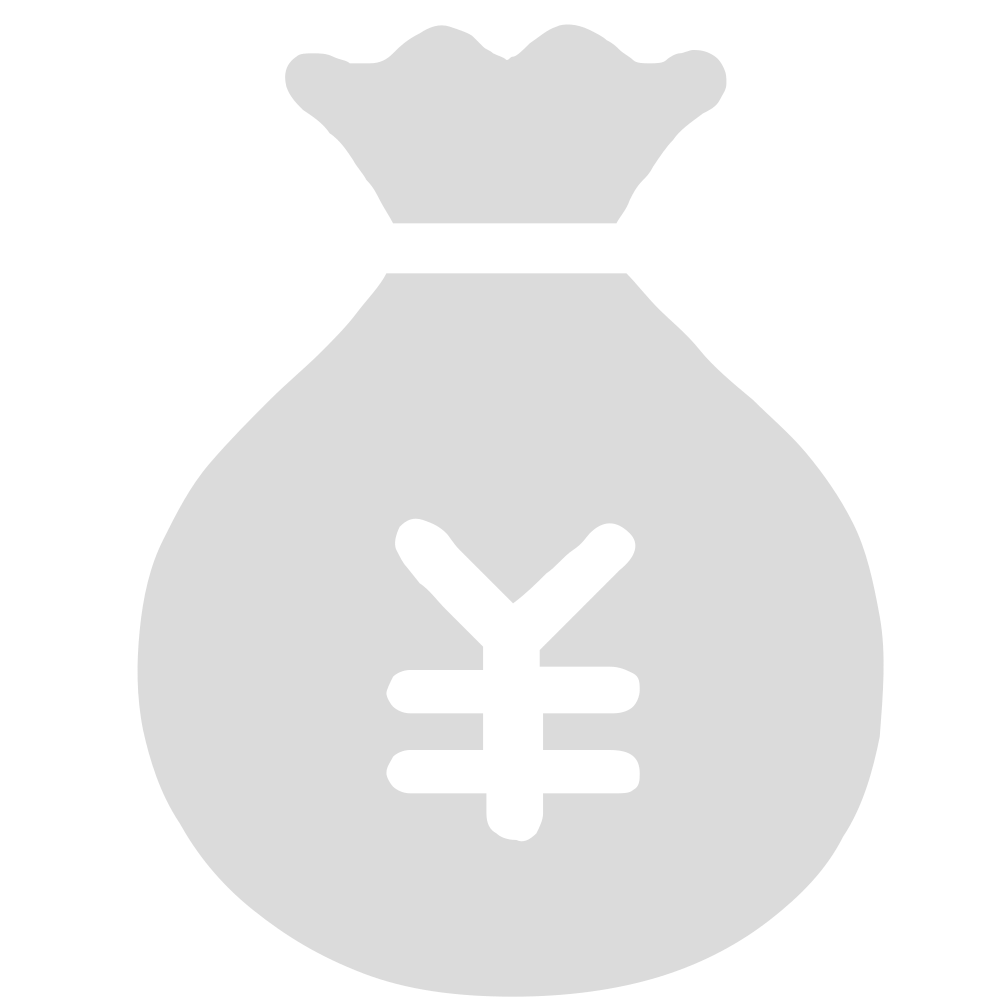 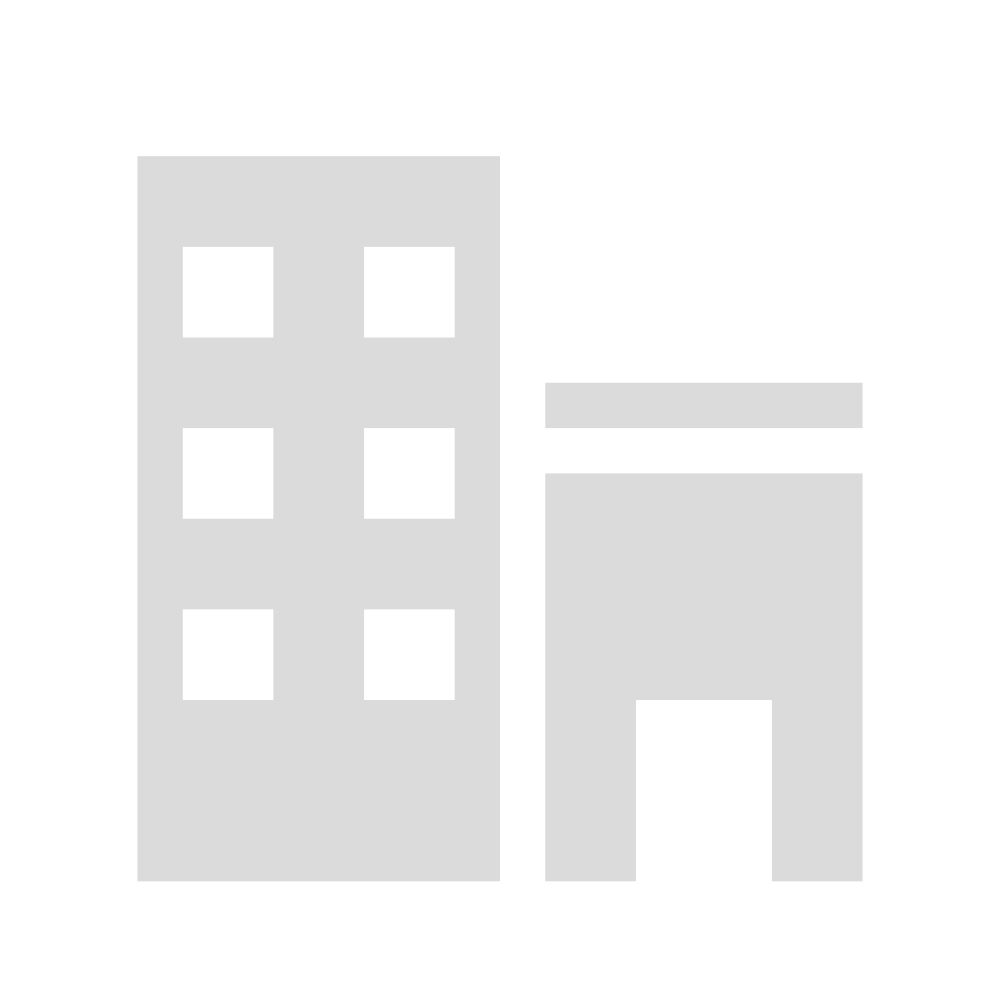 [Speaker Notes: 这意味着， 有限责任公司股东或者股份有限公司的发起人可以用货币、实物、知识产权、土地房产等能用货币估价并可以依法转让的非货币财产的一种或者几种出资，出资方式不再作任何限制，公司注册资本可以不用货币出资。]
公司营业执照不再记载“实收资本”事项
股东认足公司章程规定的出资后，由全体股东制定的代表或者共同委托的代理人向公司登记机关报送公司登记申请书、公司章程等文件，申请设立登记。
实收资本

提交验资证明
[Speaker Notes: 2014最新公司法修改删去第七条第二款中的“实收资本”，删去公司法第二十九条“股东缴纳出资后，必须经依法设立的验资机构验资并出具证明。”将公司法第三十条改为第二十九条，修改为：“股东认足公司章程规定的出资后，由全体股东指定的代表或者共同委托的代理人向公司登记机关报送公司登记申请书、公司章程等文件、申请设立登记。”
这意味着，股东缴纳出资后，不再要求必须依法设立的验资机构验资并出具证明，公司登记机关也不再要求提供验资证明，不再登记公司股东的实缴出资情况，公司营业支招不再记载“实收资本”事项。]
公司法解释四
[Speaker Notes: 历时两年的“万宝之争”刚刚尘埃落定，近两日又再次被提起。而此次之所以被提及，是由于最高人民法院制定的“公司法解释四”的发布和实施。“万宝之争”开启了中国公司控制权争夺的新篇章，也吸引了专家、学者、监管层在内的全民对于公司并购、公司治理的关注。近年来，不仅是万科、宝能等此类大型公司的公司治理纠纷案件频频出现，中小型公司的公司治理纠纷也逐步增加。最高人民法院审判委员会专职委员杜万华在8月28日召开的“公司法解释四”新闻发布会上介绍：“随着公司数量的快速增长，关于公司治理和股东权利纠纷的案件逐年上升，在公司纠纷案件中占比高达60%多。”]
公司法解释四
公司治理

股东权利纠纷
60%⇧
[Speaker Notes: 与此同时，公司法适用中遇到的新情况、新问题增多；一些法律适用问题争议较大，裁判观点不一致的情况时有发生；因缺乏明确规定，一些股东权利被损害后，得不到有效的司法救济。地方各级法院和社会各界纷纷要求尽快制定相关司法解释。为了弥补公司法的漏洞，最高法制定了司法解释，针对当前公司诉讼中的突出问题，《解释(四)》的制定主要围绕股东权利保护和公司治理的主题，涉及公司决议效力、股东知情权、利润分配权、优先购买权和股东代表诉讼等五个方面纠纷案件审理中的法律适用问题。]
公司法解释四
2
3
4
1
5
公司决议
股东知情权
利润分配权
优先购买权
股东代表诉讼
1
公司决议
[Speaker Notes: 股东会是公司的最高权力机构，依法作出的股东会决议具有法律效力，但股东会作出的决议应当做到决议程序合法、内容合法并符合公司章程规定，否则就可能会影响股东会决议的效力。]
公司决议效力争议—以股东会为例
1
公司决议
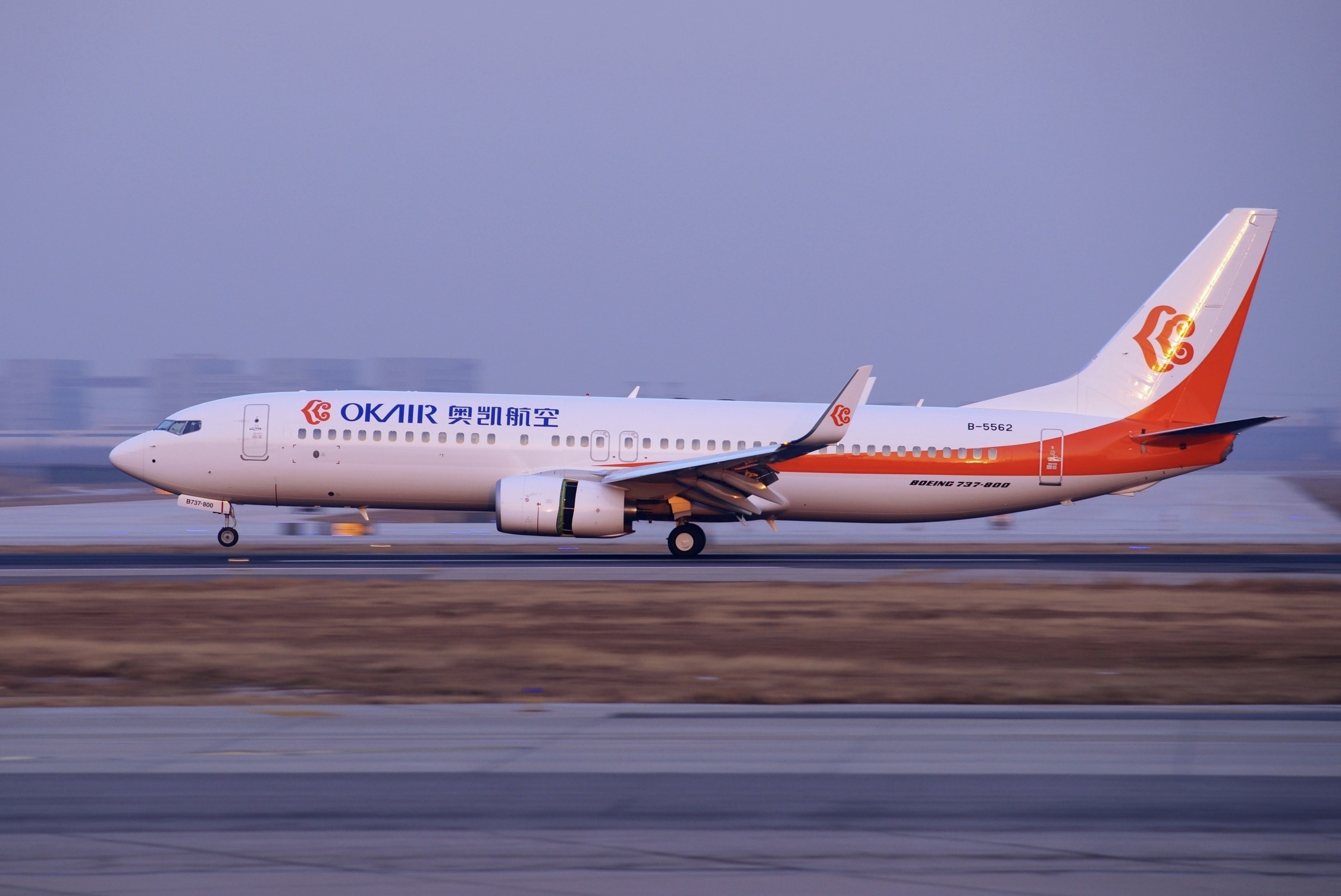 [Speaker Notes: 关于公司决议效力争议，具体的案件当中我们以股东会为例来讨论一下公司决议里存在瑕疵的一些情况。比如在什么地方开会，会议地点这个问题在公司法当中并没有明确的规定，当然股东完全可以在公司章程中规定，关于开会地点也引发了一些案件。奥凯航空这个案件中，公司是在北京，但是董事是分布在上海等好多个地方，其中一个董事提出要开董事会，但是董事长不履行召集董事的职能，于是他自己就来履行，把会议地点选在了上海。这样做出了一个董事会决议，也通过了过半数出席董事会作出的一个决议。其他董事就认为董事会只能在北京召开，认为这个决议违反法律规定，要求撤销这个决议。这个案件法院最终驳回了原告的诉请，认为开会地点是公司的自治事项，经审查没有与法律法规强制禁止性规定有冲突的事项。]
1
公司决议
山东齐鲁乙烯化工股份有限公司董事会决议撤销纠纷案
[Speaker Notes: 第二个案件，山东齐鲁乙烯这个案件，原告胜诉。因为原告股东当时在重庆，公司通知他第二天在山东济南参加董事会，而且没有告知他具体的议题。从重庆到山东有一千多公里，这样就不便于他做准备对将要召开的董事会发表意见，而且内容也不明确。所以法院以这样程序上的问题撤销了董事会决议。]
1
公司决议
如果公司设有董事会，应由董事会通知，向股东发送会议通知时，落款处应是XXX公司董事会。
会议通知
可以通过章程来规定，如果没有，则公司召开股东会会议，应在会议召开前十五日通知全体股东。
通知时间
[Speaker Notes: 具体该如何来操作呢？如果公司设有董事会，应由董事会通知，向股东发送会议通知时，落款处应是XXX公司董事会。所以如果会议没有通知，或者只是董事长签个字，那么这个通知是有瑕疵的。召开股东会的通知时间可以由章程来规定，如果没有则应在会议召开前15日通知全体股东（适用于有限责任公司），如果是股份有限公司，股东大会的召开时间应区分是定期股东大会还是临时股东大会，临时股东大会要提前15天，定期股东大会要提前20天 。]
决议不成立
1
公司决议
公司未召
开股东会
会议未对决议
事项进行表决
出席会议人数或股东所持表决权不符合规定
会议表决结果
未达到规定
的通过比例
[Speaker Notes: 《公司法解释四》新增的关于决议不成立问题，在哪些情形下，当事人可以主张决议不成立呢？未经过股东会会议程序而作出的决议是不成立的；会议召开后，需要对决议的事项进行表决，通过表决后才能成立；]
2
股东知情权
2
股东知情权
股东知情权的范围
[Speaker Notes: 根据《公司法》的规定，有限责任公司中，股东有权查阅、复制公司章程、股东会会议记录、董事会会议决议、监事会会议决议和财务会计报告。股东也可以查阅公司会计账簿。]
股东知情权范围
公司章程
会议记录
财务会计报告
会计账簿
[Speaker Notes: 但实务中也经常出现股东要求查阅会计原始凭证的纠纷，那么原始凭证是否属于股东知情权的查阅对象，是否属于股东知情权范围呢？]
2
股东知情权
股东能否查阅公司财务或合同的原始凭证？
[Speaker Notes: 关于股东能否查阅公司财务账簿的原始凭证？很多人认为超出了知情权的范围，但其实已经有很多法院明确可以查阅。我们这里举一个例子，北京第二中级人民法院16年3月28日作出的一个民事判决书，北京某有限责任公司股东知情权案件中，法院的判决理由是这样写的，]
虽然我国公司法没有明确赋予股东查阅公司会计凭证的权利，但也没有设定禁止有限责任公司股东查阅公司会计凭证及公司其他资料的规定，有限责任公司股东查阅公司会计凭证等文件材料，既不属于违法行为，也不与法相悖。股东只有查阅会计账簿所依据的原始凭证，才能了解公司的真实经营情况和相关信息，才能依法享有资产收益、参与重大决策和选择管理者等权利。
2
股东知情权
股东查阅会计账簿的权利应包含对其会计凭证的查阅
[Speaker Notes: 公司法关于股东知情权的立法目的和价值取向是为了保护股东尤其是中小股东的合法权益。查阅公司会计账簿及相应的会计凭证，是股东了解公司实际经营现状及信息的基本途径。而且股东是公司的投资主体，依法享有资产收益等权利，一般情形下，其利益与公司利益应当是一致的，股东查阅原始会计凭证，不会损害公司利益，公司有义务保证股东知情权的充分行使。因此，股东查阅会计账簿的权利应包含对其会计凭证的查阅。]
2
股东知情权
股东是否可以委托他人代为查阅公司财务资料？
[Speaker Notes: 并不是每个股东都能看懂财务会计报告、会计账簿等资料，那可以委托他人代为查阅吗？从案例中得到的答案是肯定的。因为财务会计报告、会计账簿等财务资料专业性强，如果禁止股东委托专业会计人员查阅，则不利于股东知情权的充分行使；且根据法律规定，委托他人实施民事法律行为是公民的权利。当然，公司的会计凭证等财务资料涉及公司商业机密，对委托的查阅人的资质应作必要的限制。注册会计师作为中介服务专业机构的人员具有相应的职业纪律和职业操守，其接受委托代为行使查阅权，一般会予以准许。]
2
股东知情权
如何认定股东查阅公司会计账簿的不正当目的？
[Speaker Notes: 是否所有的股东可以随时随地无条件的对公司会计账簿进行查阅，当然不是，那么在何种情况下股东不能查阅公司会计账簿呢？我们先来看一个案例。]
2
股东知情权
张某
支持
鼎泰
盛世恒昌
[Speaker Notes: 张某是北京鼎泰亨通有限公司的股东，持股比例为10%。2014年12月17日，张某为了解鼎泰的经营状况，要求查阅鼎泰公司的会计账簿等文件，但遭到拒绝。故张某起诉至法院要求鼎泰提供股东会会议记录、股东会会议决议，董事会会议记录、董事会会议决议、财务会计报告、会计账簿（包括原始会计凭证）等文件。鼎泰主张，张某以另一名字出资1300万作为控股股东成立了北京盛世恒昌商贸有限公司，该公司与鼎泰的大部分经营范围相同，双方存在同业竞争关系，故不同意张某查阅。
那么法院是如何判决的呢？是否支持了张某的请求？结果是支持。可能大家会很疑惑，明明双方存在同业竞争关系，为什么法院要支持张某的请求。那么其股东查阅公司会计账簿的不正当目的究竟如何来认定？]
不正当的认定
经营范围类似程度非常高
具体经营业务上存在同业竞争
经营范围属于同一许可经营范围
实质竞争
[Speaker Notes: 《公司法》对公司董事和高管规定了竞业禁止义务，但对股东无此限制，股东投资经营范围类似或相同的其他公司并不违法，且在经济活动高度发达的社会，投资者投资多家经营范围类似或者相同的情形非常普遍，如果仅以此即认定股东查阅公司账簿具有不正当目的，则将不合理地限制股东的知情权，不符合市场经济发展规律。但股东投资经营与被查阅公司经营范围类似的公司，股东查阅公司会计账簿，确实可能存在不正当目的，损害被查阅公司合法利益，在此种情况下，应具体分析股东投资经营的公司与被查阅公司经营范围的类似程度。
经营范围在行业大类重合的公司之间并不必然存在竞争关系，但是，如果公司经营范围类似程度非常高，在具体经营业务上存在同业竞争，或者经营范围均属于统一许可经营的范围，则公司之间构成实质竞争，此时股东查阅公司账簿，就可能存在以此获得客户信息或者其他商业秘密用于其投资经营的公司，从而损害被查阅公司的合法利益，在此中情况下，应认定股东查阅公司会计账簿存在不正当目的，即股东投资经营与被查阅公司经营范围重合的公司，股东不正当目的的认定应以股东投资经营的公司与被查阅公司之间是否构成实质竞争为标准。]
3
利润分配权
3
利润分配权
股东要求分配盈余的前提？
合法的股东资格
[Speaker Notes: 股东的盈余分配请求权即股利分配请求权，指股东基于其股东地位依法享有的请求公司按照自己的持股比例向自己分配股利的权利。股东要求分配盈余的前提，是该股东具有合法的股东资格。换言之，非公司股东或者已经丧失资格的公司股东，无权向公司要求分配盈余。]
3
利润分配权
如何取得股东资格？
认缴出资
受让他人股权
[Speaker Notes: 实践中，股东资格的取得途径主要有二，即通过认缴出资方式成为股东或者通过受让他人股权的方式成为股东。]
3
利润分配权
公司盈余分配的前提条件？
弥补亏损
提取公积金
税后利润
进行分配
[Speaker Notes: 根据公司法的规定，有限责任公司的股东享有按照实缴出资比例分取红利的权利，即股东可基于股东地位享有请求公司按照自己的持股比例向自己分配股利的权利，这是股东盈余分配权的法律依据。公司章程一般都会对股东的分红进行约定，这是股东盈余分配权的合同依据。
并且，公司应就弥补亏损和提取公积金后的所余税后利润进行分配，如果违反规定分配利润，股东应将违法部分的利润退回。在此前提下，公司可自行规定利润分配方式与程序。]
4
优先购买权
[Speaker Notes: 有限责任公司的股东向股东以外的人转让股权，应当经其他股东过半数同意，经股东同意转让的股权，在同等条件下，其他股东有优先购买权。那么哪些情形下股东不享有优先购买权呢？]
不适用优先购买权
有限责任公司的自然人股东因继承发生变化时
公司章程另有规定或者全体股东另有约定的除外
[Speaker Notes: 股东因继承而转让股权时，其他股东不得行使优先购买权。但是，如果公司章程或者全体股东有约定，不得因继承而丧失其他股东优先购买权的除外。也就是说，该项可以通过公司章程或者全体股东来约定。]
转让股东可以反悔吗？
[Speaker Notes: 有限责任公司的转让股东，在其他股东主张优先购买后又不想转让股权时，可以反悔吗？]
转让股东可以反悔吗？
一般可以反悔
其他股东可主张赔偿合理损失
可另行约定
[Speaker Notes: 一般情况下，转让股东在作出转让的意思表示后是可以反悔，但是要赔偿主张优先购买股东因此遭受到的损失。当然，这里有一个但书，即公司章程另有规定或者全体股东另有约定的除外，如果章程或者全体股东明确约定你不能反悔，这也是可以的。]
5
股东代表诉讼
[Speaker Notes: 股东代表诉讼，是指当公司的合法权益受到不法侵害而公司却怠于起诉时公司的股东即以自己的名义起诉、所获赔偿归于公司的一种诉讼制度。]
5
股东代表诉讼
公司大股东利用表决优势低价转让公司财产如何处理？
[Speaker Notes: 公司大股东利用表决优势低价转让公司财产如何处理？公司大股东欺负小股东，这种案例真实比比皆是。之前接触到一个公司，]
400，000
[Speaker Notes: 刚开始公司出资100万的时候，小股东出资40万，占40%的股权。后来大股东为了控制公司又增资。在增资过程中，小股东已经被洗的差不多了，增资增到1000万，小股东股权一下从40%减少到4%，当时在增资的时候小股东就没按照同比例增上去。其实当时的小股东根本就不明白大股东增资的目的是什么，他以为你增资增到1000万我也占了40万。结果相当于给大股东打了几年工，最后拿了40万股权转让金，如果不拿可能连40万也拿不到。整整三年，大股东就没有让这个公司产生过利润，所有利润都产生在他另外一个公司。所以小股东在一定程度上是很弱势的，但如果小股东把自己劣势转为优势，有可能也致大股东以被动的地位。我们来看看这个案例。]
5
股东代表诉讼
郑某
其他小股东
[Speaker Notes: 2010年4月，占置业公司70%股份大股东郑某召开股东会将公司项下一宗土地以8000万元价格转让给李某。小股东孙某提出反对意见，认为转让价格过低。郑某以出席股东会表决超过三分之二为由强行通过决议，与李某完成交易。2010年8月。孙某以郑某与李某为被告，以置业公司为第三人诉请被告赔偿置业公司损失3800万。]
5
股东代表诉讼
80，000，000
38，000，000
118，000，000
[Speaker Notes: 根据公司法第二十条规定，股东不得滥用股东权利损害公司和其他股东利益。公司股东滥用股东权利给公司或其它股东造成损失的，应当依法承担赔偿责任。在本案中，大股东郑某利用其掌握公司股权超过2/3的表决权的优势地位，将超过1亿的资产以8000万的价格低价转让，损害了公司及公司小股东的利益。依法应当给予赔偿。 
这起案件是非常明显的公司大股东用表决权优势以不合理的价格转让公司财产，首先这种行为是一种滥用股东权利的行为。在有充分的证据证实给公司和其他股东造成经济损失的时候。公司股东有权提出赔偿请求。我们看这个赔偿请求的提出，虽然是以股东名义行使。但实际受益者是公司也就是本案的第三人置业公司。这就是股东代表诉讼的特征之一。]
3
公司章程
[Speaker Notes: 下面我们来谈谈公司章程的问题，公司章程是每个企业在成立的时候都必须有的，工商部门还向大家提供了一个范本，在网上也有很多的范本在流传。但我们想要说的是，公司治理的公司章程是不是就仅仅体现在这些流传的范本当中。公司章程不是一个随意的东西，不是随随便便在网上下载下来就能使用。章程，是公司立法的一个前奏。]
投资协议
[Speaker Notes: 在实践中，各投资者为投资设立公司一般都会签署投资协议和签署公司章程，并且我们可以发现投资协议和公司章程具有很多一致性和相通之处，那么这两者有什么联系和区别呢？]
[Speaker Notes: 投资协议与公司章程的目标是一致的，都以设立公司为目的，两者在内容上也常有类似或相通之处，如都约定公司名称、注册资本、经营范围等。公司章程一般以投资协议为基础进行制定，吸收投资协议的基本内容。
公司章程是我国公司法强制要求的公司必备文件。没有公司章程，公司就不能成立。而除了外商投资企业要求有投资协议以及股份有限公司要求有发起人协议外，我国《公司法》并没有要求公司必须具有投资协议。所以，对于一般的有限责任公司而言，投资协议是任意性文件。那么既然投资协议并非必备法律文件，]
为何投资人之间还要签署投资协议呢？
[Speaker Notes: 为何投资人之间还要签署投资协议呢？对于一般的有限责任公司而言，投资人之间签署投资协议并非必备法律文件，但是几乎所有的投资行为中，投资人之间都会先就公司设立事项签订一份投资协议或公司设立协议。我们知道，由于公司是否成立带有不确定性，并且在设立中公司阶段可能会发生很多筹备事项，会发生很多需要各投资人决策和办理的事项，还会产生筹备费用，这些现实情况的存在，导致了投资人必须要对公司设立期间以及设立后公司的事项进行明确约定，减少设立期间以及公司设立时的法律风险和避免争议。事实是，投资协议的基本内容也就是公司章程的基本内容。但需要避免的一个认识误区就是，不能认为投资人签署了投资协议就万事大吉了，要实际履行才是关键。]
[Speaker Notes: 我们继续看投资协议和公司章程的效力期间。投资协议主要是在公司设立期间发生法律效力，所调整的是公司设立过程中的法律关系与法律行为。所以，一般认为投资协议的效力期间是从设立行为开始到公司成立为止。而公司章程的效力则自公司设立开始，包括公司成立后的整个存续过程，直至公司解散并清算终止时。]
投资协议和公司章程冲突时该如何处理？
[Speaker Notes: 正常情况下，公司章程往往是以投资协议为基础而制定。投资协议的主要内容，通常都会被公司章程所吸收。在这种情况下，设立协议与章程之间一般不会发生冲突。但是，如果公司章程与投资协议之间发生了冲突，该如何适用？我们分两种情况来看。]
公司章程与投资协议约定直接内容冲突
冲突
公司章程未明确约定，而投资协议又约定
[Speaker Notes: 一是公司章程与投资协议约定发生直接的内容冲突，二是公司章程未明确约定，而投资协议有约定。
一般情况，投资协议的效力期限止于公司成立。也就是说，公司一旦成立，则投资协议的效力即行终止，有关公司设立与经营管理的相关事项，均应由公司章程予以规范。在实践中，公司章程大多是在股东投资协议之后签署。根据法律文件的时间效力判断，也应当以公司章程为准。尽管投资协议一般只约定设立过程中的相关权利义务，但也有一些投资协议会对公司的存续甚至至今后解散的相关事项做出约定。这些约定，如果公司章程中没有明确规定，又不违反法律的强制性规定，则可以继续有效，但其法律效力仅局限在签约的股东或发起人之间。]
公司章程与投资协议约定直接内容冲突时，原则应以公司章程为准
公司章程未明确约定而投资协议有约定时，投资协议对股东继续有效
[Speaker Notes: 因此，公司章程和投资协议直接内容冲突时，原则应以公司章程为准。公司章程未规定而投资协议有约定时，投资协议对股东继续有效]
公司章程其实相当于一个合同
[Speaker Notes: 公司章程是股东之间在平等协商基础上就设立和管理公司的权利义务达成的文件，是股东自由意志的体现。公司章程是由公司设立相关者通过面对面的谈判注意达成的，如有限公司章程的订立；对股份有限公司而言，公司章程是一个相当于具备格式条款的合同，想加入公司股东行列的当事人只有在“接受”与“不接受”之间作出承诺。]
公司章程的订立
[Speaker Notes: 既然公司章程这么重要，那么该如何来订立呢？]
公司章程的订立
有限责任公司
由全体股东共同制订或者签署
股份有限公司
由发起人共同制订或者签署
[Speaker Notes: 公司章程的订立，由发起人全体制订或者签署公司章程。有限责任公司章程由全体股东共同制订或者签署；股份有限公司章程由发起人共同制订或者签署。订立章程是设立公司的必备条件和必经程序。]
公司章程的内容
[Speaker Notes: 关于公司章程的内容，公司法也规定的比较明确。]
公司章程的内容
公司名称和住所；
公司经营范围；
公司注册资本；
股东姓名或者名称；
股东的出资方式、出资额和出资时间；
公司的机构及其产生办法、职权、议事规则；
公司法定代表人；
股东会会议认为需要规定的其他事项，股东应当在公司章程上签名、盖章。
[Speaker Notes: 有限责任公司章程应当载明下列事项，公司的名称和住所；公司经营范围； 公司注册资本； 股东的姓名或者名称； 股东的出资方式、出资额和出资时间； 公司的机构及其产生办法、职权、议事规则； 公司法定代表人（公司法定代表人依照公司章程的规定，由董事长、执行董事或者经理担任，并依法登记。公司法定代表人变更，应当办理变更登记）； 股东会会议认为需要规定的其他事项。股东应当在公司章程上签名、盖章。]
公司章程的修改
[Speaker Notes: 章程制定以后，是不可能一成不变的，这就相当于一个国家的宪法一样，也需要不断的进行修改。公司章程的修改是公司成立后，对章程内容的变更。公司章程生效后，应当保持其内容的稳定，不得随意变更，不得违反法律规定，损害股东利益和公司债权人利益。公司章程的修改应符合《公司法》规定的条件和程序。]
公司章程的修改
董事会提出修改公司章程的提案
股东会对章程修改作出特别决议
公司章程审批和公告
修改章程的变更登记
[Speaker Notes: 首先由董事会提出修改公司章程的提案，董事会是公司经营和决策机构，对公司章程的执行情况非常了解。因此，公司法将修改公司章程的提议权交给董事会。董事会应将公司章程修改的内容，按照公司法规定的召开股东会的通知方式和时间，书面通知在册的对修改公司章程有表决权的股东。然后股东会对章程修改作出特别决议，根据公司法规定，有限责任公司修改公司章程须经代表2/3以上表决权的股东通过并作出决议。公司章程的修改之后，如果涉及必须审批的事项时，须经主管机关的批准。公司章程的修改设计按其内容应予公告的规定时，应当依法公告修改的内容。之后，董事会应将公司章程的修改，在工商部门进行变更登记。公司章程的修改程序还算是相当严格的，无论是从提议还是到表决的比例，都是一个很严格的法律过程，其立法的基本点就在于要保证公司章程的稳定性。在稳定的大前提之下，对一些内容进行适当的修改，而不能频繁的对它进行一个新的制定。
我们来看看实务中常遇到的法律问题。]
公司章程对股东持股份额的限制是否有效？
[Speaker Notes: 公司章程对股东持股份额的限制是否有效？我们先来看一个案例。]
自然人股东的个人持股份额 ≦ 公司注册资本的15%
[Speaker Notes: 2011年10月，实业公司召开股东会。决议通过修改公司章程并增加“自然人股东的个人持股份额上线不得超过公司注册资本的15%”内容。股东李某诉请确认公司决议该内容无效。
   该案是股东个人对股东会作出的决议进行否定诉讼。股东认为公司的决议对持股上线做出限制侵犯其合法权益，应该无效。针对此案，我们首先要看公司章程做出这样的决议是否违背法律规定。在公司法规定中并没有对持股的比例做出明确的法律约定。]
第72条，有限责任公司的股东之间可以相互转让其全部或者部分股权。公司章程对股权转让另有规定的，从其规定。
[Speaker Notes: 第72条，有限责任公司的股东之间可以相互转让其全部或者部分股权。公司章程对股权转让另有规定的，从其规定。
  该案更大程度上是对公司自治的一个肯定。股东会决议只要不违背法律规定应该认定有效。从法律层面儿上更大的保护了股东会决议有效性。体现了公司自治的原则。赋予了公司股东会在治理公司过程当中更大权利的一个空间，有利于公司的发展。]
公司章程的框架结构
[Speaker Notes: 既然公司章程是这么重要的一个必设文件，那么在制定公司章程时我们需要注意哪些事项呢？]
[Speaker Notes: 我们来看一个典型的有限责任公司章程的框架结构。]
4
股东&股权
[Speaker Notes: 股东，简言之就是公司的投资人，是在有限责任公司拥有股权，或在股份有限公司拥有股份的人。
我们结合实务来讲一下。首先，看一下股东资格的确认。]
股东资格确认纠纷
[Speaker Notes: 在公司运营过程中，经常会发生股东之间、股东与公司之间、实际投资人与名义出资人及公司之间，以及公司债权人与名义出资人、实际投资人之间发生涉及股东资格有无及股权归属的争议。我们先来看一个案例。]
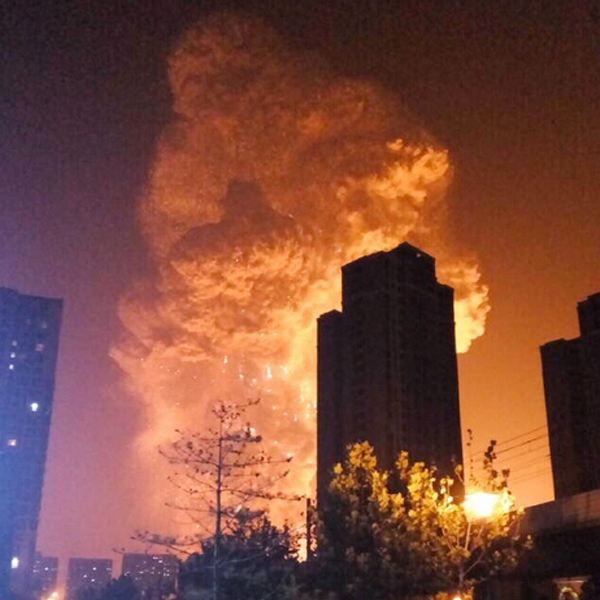 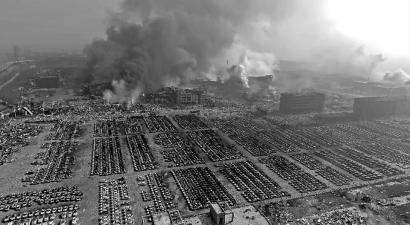 [Speaker Notes: 2015年，天津港“8·12”特大火灾爆炸事故造成165人遇难、8人失踪、798人受伤、高达人民币68.66亿元的经济损失，在法律界这场故事同时还把隐名股东问题升温至沸点。涉事企业是天津瑞海国际物流有限公司，那么瑞海公司的老板是谁？这是天津滨海大爆炸之后，人们都在问的问题。]
于学伟
董社轩
隐名股东
李亮
舒铮
瑞海公司
股东出资责任追偿
（49，500，000元）
股东出资责任追偿
（40，500，000元）
债权求偿、索赔
债权人、包括各类合同债权人、侵权债权人（受损居民、企业）
[Speaker Notes: 一场惊天动地的爆炸，将瑞海公司的“神秘控制人”从幕后推向了前台。工商登记信息显示，瑞海公司于2012年11月28日注册成立，注册资本5000万元，股东为李亮、舒铮，法定代表人为李亮。其中李亮持股55%，已实缴550万元；舒铮持股45%，已实缴450万元。2015年1月29日，瑞海公司增加注册资本至1亿元人民币，法定代表人变更为只峰，但实际控制人其实是于学伟和董社轩，于学伟拥有公司55%股份，董社轩拥有45%。现在由于火灾爆炸所产生的侵权及合同索赔简直可以说是天文数字，瑞海国际物流有限公司的资产是绝对无法偿付的，这是受害人必然会找到任何可能从法律上索赔的主体，这其中就包括未完全实缴出资的两个股东。也就是说，如果背后的隐名股东后续没有进一步出资的话，]
李亮
49，500，000元
舒铮
40，500，000元
[Speaker Notes: 李亮个人还要承担4950万元的责任，舒铮个人要承担4050万元的责任。大家可能会问，实际控制人明明是于学伟和董社轩，但为什么要由李亮和舒铮来承担责任。这里就牵扯到“隐名股东”的问题。]
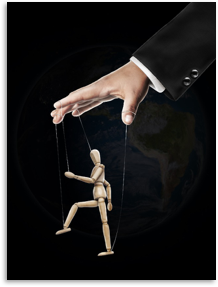 隐名股东
[Speaker Notes: 什么是隐名股东？]
隐名股东
名义股东
[Speaker Notes: 隐名股东是与名义股东相对应的称谓，是指有实际出资，但未能在公司登记资料载明股权的权利人。对其实际出资的情况，往往也只有名义出资人才最清楚。即代持股权，为什么会产生代持，具体原因多种多样，比如原来搞员工持股时，公司法规定公司股东不能超过一定人数上限，而公司员工有那么多，于是就弄一个代持的主体，来代表这些员工持股。当然更多情况下，是隐名股东不希望暴露自己，找一个名义股东来掩盖自己的身份，瑞海公司就是属于这种情况。]
“隐名股东”是否具备股东资格，能否行使股东权利？
[Speaker Notes: 公司法解释三将实践中的“隐名股东”称为实际出资人，在条文中并没有明确其享有股东资格。该规定针对该类实际出资人，需要确认股东资格的（即要求登记变更为公司的股东的），受公司股份转让条件的限制，即实际出资人未经公司其他股东半数以上同意，未依程序确认前，不具有股东资格，实际出资人与名义股东之间签订的协议不具有对抗第三人的效力。]
“隐名股东”是否具备股东资格，能否行使股东权利？
协议
不对抗
善意第三人
[Speaker Notes: 实际出资人与名义股东之间签订的协议不具有对抗第三人的效力。即，即使实际出资人与名义股东之间签订了协议，如果有不知情的第三人从名义股东处购买了其股权，实际出资人即隐名股东不得请求该不知情的第三人返还其股权。那么隐名股东的权益就没办法得到保障了吗？]
“隐名股东”是否具备股东资格，能否行使股东权利？
“隐名股东”的权益该如何保护？
[Speaker Notes: 根据《公司法若干问题的规定》可以看出，对其与名义股东之间的约定，依照合同法的规定，予以法律上的保护。由于“隐名股东”的投资权益不同于股东权益，不能行使股东权利，只能通过名义股东来实现其投资权益。
那么隐名股东是否一定不能获得股东资格呢？]
如何认定实际出资人的股东资格？
[Speaker Notes: 有限责任公司的实际股东与登记在册的股东通常是一致的，但股东名册和工商登记的证明力并不绝对，有相反证据时则可能被推翻。在股权代持情况下，实际出资人具有一定的实质性证据来证明其实质股东资格的，则可推翻股东名册的记载。出资人具备哪些实质条件才能获得股东资格，根据以往的案例可以看出。]
如何认定实际出资人的股东资格
已出资或继受取得股权，且不违法
具备合法有效且内容明确的股权代持协议
获得其他股东半数以上同意
[Speaker Notes: 实际出资人应具备以下实质条件才能获得股东资格。
第一，应当已向公司出资或已继受取得公司股权，且不违反法律、法规强制性规定。这是取得股东资格的基础性条件。
第二，应具备有合法有效且内容明确的股权代持协议。
第三，应获得公司其他股东半数以上同意。实际上出资人要想从幕后走到台前，成为公司的在册股东，必须经公司其他股东半数以上同意，这主要是基于对有限责任公司人合性的考量。其他股东是否同意的证明，可以通过股东会记录、分红账目登记或其他书面、录影证据等来判定。]
风险防范
[Speaker Notes: 对于代持的名义股东来说，最大的风险就是被推到前台、作为公司股东的风险。当公司股东有什么风险？一般来说，公司股东有义务维护公司利益，不得滥用股东权利损害公司利益，但最重要的，是股东的出资义务。公司股东一旦认缴出资或认购股份后，就需要以认缴的出资额或认购的股份为限对公司承担责任。《公司法》修改后，现在已经从注册资本实缴制改为注册资本认缴制，也就意味着如果你去工商局注册公司，说我要认缴1000万注册资本，其实你可以当时一分钱都不出，就高高兴兴地领了营业执照回去了。但是法律的严肃性在于你要为自己的言行承担相应的责任，虽然现在你没出资，但如果哪天突然发现有公司的债权人找上门来，说你作为股东没有实际出资，要承担出资责任，那就跑不掉了，当然上限是你认缴的1000万。所以尽量不要代替别人持股，那么你需要别人代替你持股时该如何做好风险防范呢？]
违约责任
股权质押
在《代持协议》严格约定违约责任，威慑其违约心里
参与管理
代持股东将股权作为《代持协议》的质押担保
消除障碍
要求显明股东授权股东权利以参与公司管理
落实证据
向其他股东披露获得半数以上同意
补充协议宣誓身份、及时向债权人披露、收取分红
[Speaker Notes: 1、保留和收集股权代持的证据
能否在签署发起人协议或股权转让协议时作为补充协议宣示隐名股东的身份，经营期间通过担任监事或列席股东会或董事会来对可能产生（或有）债务及时向债权人披露身份，或者直接收取股东分红等方式，来证明隐名身份的真实性。
2、提前消除成为显名股东的障碍
在决定采取股权代持时披露给其他股东，并且取得今后成为显名股东公司其他过半数以上股东同意实际出资人成为显名股东的不可撤销的声明（同意股权转让+放弃优先购买权）
3、通过授权直接参与公司管理来行使股东权利
可要求显名股东将某些股东权利不可撤销地委托给实际出资人或其指定的第三人行使，来参与到公司的管理中，避免显名出资人损害实际出资人合法权益。 
4、可以通过设定股权质押担保来防范股权被擅自处分或被显名股东债务所牵连。
实际出资人与股权代持人在签订股权代持协议时，可以同时办理股权质押担保，由股权代持人将其所代持之股权向实际出资人办理质押担保。如此，既能有效限制股权代持人擅自处分其所代持之股权，也能在万一出现被法院保全或执行。
5、双方提前约定各自违约的赔偿责任
实际上股权代持关系中，显名股东和隐名股东都有可能发生损害对方的风险，因此在双方订立股权代持协议时，应该约定严格的违约责任，以威慑其违约心理，增加其违约成本，使其会因违约行为而得不偿失。如此，便可以降低其违反股权代持协议的约定，实施侵害实际出资人利益行为的可能性。]
股东出资
分期出资的股东其表决权是否受到影响？
[Speaker Notes: 股东分期出资是否会影响其表决权的行使，我们先来看一个案例]
分期出资的股东其表决权是否受到影响？
300万
51%
130万
170万
22.1%
28.9%
[Speaker Notes: 2010年实业公司股东会协议确定郑某出资300万元，享有51%的股权。2011年按此比例表决的股东会会议决议效力成为争议焦点。实业公司其他股东孙某等认为郑某只出资130万元，第二期出资170万元尚未到位。故其表决权应折算为22.1%。
公司持否任观点的股东。为了达到否认股东会决议的目的。提出的股东会决议表决权瑕疵诉讼。法院审理认为实业公司通过公司章程和股东会决议对瑕疵出资的股东表决权进行合理的限制。体现法律的公平公正，符合公司法及其司法解释的有关规定精神，应予支持。本案中。郑某在行使表决权时，第二期出资尚未完全届满分期出资行为具有合法性。公司章程，股东会决议均未作出有关郑某在第二期出资届满前应按其实际出资比例折算股权比例来行使表决权等类似规定。孙某等主张郑某51%的股权只能行使22.1%的表决权，缺乏依据，判决确认实业公司2011年股东会决议有效。]
分期出资的股东其表决权是否受到影响？
分期出资的股东其表决权
不会
受到影响
[Speaker Notes: 表决权是股东的一项法定权利。是否因股东未履行或未完全履行出资义务而受到限制，公司法对此并未作出明确规定。 因此根据案例可以看出，分期出资的股东其表决权不会受到影响。]
股权转让
股权重复转让应当向谁履行？
股权重复转让应当向谁履行？
甲
乙
转让股权
8月2日
8月9日
[Speaker Notes: 同一股权转让两次，两份股权转让协议均为有效，应当向谁履行。法律规定，在买卖合同均有效的情况下，买受人均要求实际履行合同的，如果均未受领交付，也未支付价款，依法成立在先合同的买受人请求出卖人履行交付标的物等合同义务的，人民法院应予支持。
例如，股东于8月2日向甲转让了股东，又于8月9日转让给了乙，在未首领交付也未支付价款的情况下，应当向成立在先合同的买受人也就是甲履行合同义务，但是乙可以要求股东赔偿其损失。]
股权激励
有限责任公司是否可以采用股权激励制度？
可以
[Speaker Notes: 很多上市公司采取股权激励已经很普遍了，对于上市公司的持续发展和竞争力的提升有很大作用。对于有限责任公司来讲实际上也是可以的，有限责任公司采取股权激励往往比股份有限公司更容易更随意，因为上市公司在做股权激励的时候有证监会的监管，已经是公众的公司，一举一动可能会牵涉到很多很多人的利益，那个时候对于监管来讲，上市公司的股权激励方案是比较严格的。]
是否可以在协议中约定，公司可收回股权？
可以
[Speaker Notes: 是否可以在协议中明确，在符合一定条件时，公司可收回股权？可以肯定的告诉大家，可以。公司与员工签订股权激励协议时，当然可以明确约定，如员工不忠诚于公司经营事业，公司有权收回股权，或者终止与员工期权激励协议的履行。 但是这里要提醒大家的是，不管是公司企业还是要参加股权激励的员工，一定要在协议中写明确。通常应明确的内容是：损害公司利益的行为，参与公司之外的同业竞争，出卖公司商业情报，违反公司章程的其他禁止性规定等。应当在协议中尽量细化，以避免回收股权的随意性。否则不但会引起矛盾，这些员工不但不领情，反而怨声连连。所以要尽量找专业的人士帮助做，以避免纠纷。]
在该股权是无偿赠与时，可否约定股权无偿收回？
可以
[Speaker Notes: 股权是无偿赠与时，可否约定股权的无偿收回？答案是肯定的。这个也和前面一样，一定要在合同中约定清楚，不能太随意。]
仅获得收益，不参与决策？
可以
[Speaker Notes: 还有一种情况，有些公司想把股票送给员工，但公司只是想让他从这个股票中获得更多的经济利益，不想让他分享决策权。这个同样也是可以的。这些都是看你在合同中怎么约定，关于股权激励的合同一定要做到细致，把能够想到的问题都尽量的想到。因此最好请专业人士来做，否则一旦发生纠纷，公司可能会面临很大的问题。]
5
股东会
[Speaker Notes: 公司的权力机关，即股东会，我们不但要设立股东会，还要设立我们后面要讲到的董事会、监事会。为什么要有这么多机构的设立？就是为了产生一种权力的制衡，从公司的角度来讲，如果一个权力不受到制约，公司的治理当中不存在制衡的因素的话，可能会决策的非常快、效率可能会非常高。但是一旦发生错误，它带来的后果可能也是毁灭性的。那么在制衡的制度下，可能在效率上、可能在把握商机的灵敏度上会慢一些，但是它可以尽量保证不出错。]
股东会
公司章程
（制定、修改）
董事会
（任免）
监事会
（任免）
[Speaker Notes: 对于股东会来说，是公司治理中最重要的一个制度安排。股东会对于董事会或者监事会来讲，也是处在一个核心的位置上。股东会决定了董事和监事的任免情况，决定了公司章程的制定和修改，股东会是最高的权力机关。]
股东会的性质
讨论公司重大事项
多数决
[Speaker Notes: 股东召开股东会议的目的是讨论公司的重大事项，并就该事项做出决议。股东会决议是通过全体股东的表决而形成的股东会的意思表示，每个股东通过行使表决权，分别进行各自的意思表示，对这些各自独立的意思表示，适用多数决原则而形成股东的集体意思。]
股东会决议
[Speaker Notes: 股东会向外体现出来的，他的意思他的决策就体现在他的决策上。在股东会开会的时候，大家可能各有各的意见，甚至有矛盾的东西。但是当股东会形成决议的时候，他的意思表示就确定了。那么一个有效的股东会决议，这个决议作出后不至于被否掉，要满足一些条件。]
股东会决议
适格的召集人
通知
适格提议案人
出席比例
投票符合规定
决议通过比例
[Speaker Notes: 第一，要有适格的召集人，即召集人要合格；
第二，要有通知，这个通知要明确会议地点、时间、内容；去年国美公司的争斗中，在香港召开了临时股东会，他们的通知内容就很明确。不能开会的时候现提出一个内容，那是不允许的；
第三，要有适格的提案人提议案，即提议案的人要合格；
第四，出席会议的股东要达到法定出席比；
第五，投票过程要符合法律法规和公司章程的规定；
第六，决议的通过要符合法定比例的要求等。]
首次股东会会议由谁召集和主持？
出资最多的股东
[Speaker Notes: 有限责任公司的首次股东会会议应由谁来召集和主持，根据公司法的规定，首次股东会会议由出资最多的股东召集和主持，依照本法规定行使职权。 那么有限责任公司有哪几种会议？]
首次会议
定期会议
临时会议
[Speaker Notes: 首次股东会会议由出资最多的股东召集和主持。定期会议按照公司章程的规定按时召开。]
临时会议
十分之一以上表决权的股东
三分之一
以上的董事
监事会
或者监事
[Speaker Notes: 代表十分之一以上表决权的股东，三分之一以上的董事，监事会或者不设监事会的公司的监事提议召开临时会议的，应当召开临时会议。]
股东会的召集
股东会的召集
董事会
监事会
股东
连续90日以上单独或者合集持有公司10%以上的股东可自行召集
[Speaker Notes: 这里要注意一个先后次序的问题，只有前一个召集主体不召集的情况下，后一个主体才可召集。]
股东会的召集通知
最快捷的方式
[Speaker Notes: 股东会的召集通知尽量用最快捷的方式通知股东，用最能够被受送达人接到的方式。也就是说一个要快捷，比如我能发传真就尽量发传真，能发电子邮件就尽量发电子邮件。第二个就是能够被对方所接收的方式，]
股东会的通知时间
15日前
[Speaker Notes: 召开股东会会议，应当于会议召开十五日前通知全体股东，可以让股东有充足的时间来考虑议题。但是如果章程有规定的可以按照章程。]
股东会的记录
出席会议的股东签字
[Speaker Notes: 股东会应当对所议事项的决定作成会议记录，出席会议的股东应当在会议记录上签名。]
6
董事会
[Speaker Notes: 董事会是公司行政管理机构中的决策机构，经理和经理领导下的高级管理人员组成公司行政机构中的执行机构。公司行政机构对公司权力机构负责并报告工作。]
董事会的组成
3～13人
可以有公司职工代表
两个以上国有企业或国有投资主体，应有公司职工代表
设董事长一人，可以设副董事长
[Speaker Notes: 有限责任公司设董事会，其成员为3人至13人。 两个以上的国有企业或者其他两个以上的国有投资主体投资设立的有限责任公司，其董事会成员中应当有公司职工代表；其他有限责任公司董事会成员中也可以有公司职工代表 ；董事会中的职工代表由公司职工通过职工代表大会、职工大会或者其他形式民主选举产生；董事会设董事长一人，可以设副董事长。董事长、副董事长的产生办法由公司章程规定。]
董事会的任期
每届任期不得超过3年
任期届满
可以连任
[Speaker Notes: 董事任期由公司章程规定，但每届任期不得超过3年。董事任期届满，连选可以连任。董事任期届满未及时改选，或者董事在任期内辞职导致董事会成员低于法定人数的，在改选出的董事就任前，原董事仍应当依照法律、行政法规和公司章程的规定，履行董事职务。]
如果公司章程规定股东会须以95%通过方能形成决议，
董事会须以全票通过方能形成决议，是否有效？
[Speaker Notes: 《公司法》规定董事会过半数同意，2/3以上的以上表决权的股东通过，应当是对公司事务决议程序的基本规定，也是最低标准。而公司董事会全票通过制和股东会90%通过方能形成决议，是一个严格标准的要求，不违反法律规定，应属有效。但为避免公司陷入僵局，建议一般公司按照《公司法》规定的50%或者2/3以上的通过率作为表决的基本标准。]
董事会的召集
董事长
副董事长
半数以上董事
[Speaker Notes: 根据公司法第47条的规定，有限责任公司的董事会会议由董事长召集和主持；董事长不能履行职务或者不履行职务的，由副董事长召集和主持；副董事长不能履行职务或者不履行职务的，由半数以上董事共同推举一名董事召集和主持。]
董事会的会议通知
公司章程规定
[Speaker Notes: 我国公司法并没有对有限责任公司董事会的通知作出明确规定，只是在第48条规定，董事会的议事方式和表决程序，除本法有规定的外，由公司章程规定。显然，这是将有关规则交于公司章程进行约定。而股份有限公司则明确规定，董事会每次会议应当于会议召开十日前通知全体董事和监事。]
董事会的法定人数
公司章程规定
[Speaker Notes: 我国公司法对有限责任公司董事会的法定人数没有明确规定，而是原则规定，董事会的议事方式和表决程序，除本法有规定的外，由公司章程规定。显然，这也是将有关规则交于公司章程进行约定。但股份有限公司则明确规定，董事会会议应有过半数的董事出席方可举行。]
董事会的表决
一人一票
[Speaker Notes: 我国公司法第48条、第111条分别对有限责任公司、股份有限公司董事会的表决作出了明确规定，即实行“一人一票”制。也就是说，董事会会议作出的决议需由董事以表决方式通过，不论董事如何产生（选举或委派），不论所代表的股东持股比例如何，在董事会上，每一董事仅拥有相同的一票表决权，这是董事会表决机制与股东会议表决机制的重大区别。主要体现了董事作为公司管理人员与股东作为公司投资人身份的不同。同时，对于有限责任公司董事会决议的议事方式和表决程序依然交由公司章程规定，而对股份有限公司则明确规定必须经全体董事的过半数通过。]
执行董事
股东人数较少或者规模较小的有限责任公司
1名 or 不设
[Speaker Notes: 股东人数较少或者规模较小的有限责任公司，可以设一名执行董事，不设立董事会。执行董事可以兼任公司经理。执行董事的职权由公司章程规定。]
7
监事会
[Speaker Notes: 为了保证公司正常有序有规则地进行经营，保证公司决策正确和领导层正确执行公务，防止滥用职权，危及公司、股东及第三人的利益，各国都规定在公司中设立监察人或监事会。监事会是股东大会导下的公司的常设监察机构，执行监督职能。监事会与董事会并立，独立地行使对董事会、总经理、高级职员及整个公司管理的监督权。]
监事会的组成
监事会的组成
不得少于3人，规模较小的公司可以设1～2人
职工代表比例不得低于三分之一
设1名主席
董事、高理不得兼任监事
[Speaker Notes: 有限责任公司设立监事会，其成员不得少于3人。股东人数较少或者规模较小的有限责任公司，可以设1至2名监事，不设立监事会。监事会应当包括股东代表和适当比例的公司职工代表，其中职工代表的比例不得低于三分之一，具体比例由公司章程规定。监事会中的职工代表由公司职工通过职工代表大会、职工大会或者其他形式民主选举产生。监事会设主席一人，由全体监事过半数选举产生。监事会主席召集和主持监事会会议；监事会主席不能履行职务或者不履行职务的，由半数以上监事共同推举一名监事召集和主持监事会会议。 
董事、高级管理人员不得兼任监事。]
监事会的召集和主持
监事会主席：全体监事过半数选举产生
[Speaker Notes: 公司法对监事的提名、选任、解任以及辞职并没有明确的规定，仅仅是第51条第3款规定，有限责任公司的监事会主席由全体监事过半数选举产生。同时还规定，职工代表通过职工代表大会、职工大会或者其他形式民主选举产生。显然，其他监事的提名、选任、解任和辞职仍需要我们在公司章程或者监事会规则中予以明确。]
监事会的召集和主持
监事会主席
半数以上监事
[Speaker Notes: 我国公司法第51条第3款规定，有限责任公司的监事会由监事会主席召集和主持监事会会议；监事会主席不能履行职务或者不履行职务的，由半数以上监事共同推举一名监事召集和主持监事会会议。]
监事会会议通知
公司章程规定
[Speaker Notes: 我国公司法对监事会会议通知并没有明确的规定，依据第55条第2款的规定，监事会的议事方式和表决程序，除本法有规定的外，由公司章程规定。因此，这需要公司章程来对此进行明确的规定，或者单独拟定监事会的议事规则和程序作为公司章程的附件。]
8
建议
[Speaker Notes: 前面说了这么多，可能一时也很难消化，咱们把上面的总结一下。]
健全组织架构
[Speaker Notes: 公司治理是公司的头等大事，需要建立一个稳定、合理、可操作的的体系。]
完善规章制度
[Speaker Notes: 规章制度是公司治理的依据所在，合法有效的规章制度是现代公司的一个标志。]
尊重章程自治
[Speaker Notes: 充分利用公司法赋予公司的自治权，章程可以成为公司的宪法。]
强化公司管理
[Speaker Notes: 公司管理是将章程和规章制度等规定进行落实的活动，一定要强化公司的管理]
Q & A